Тема : Сетила
Сетилата ни помагаат да
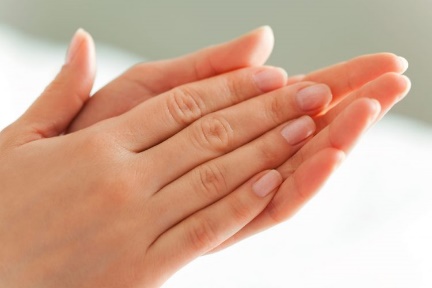 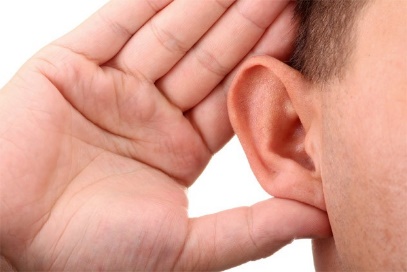 -слушаме                      - почувствуваме

  - гледаме                             

- мирисаме
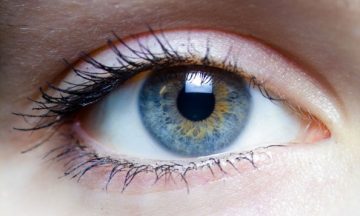 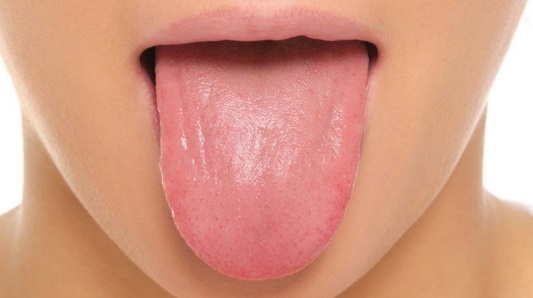 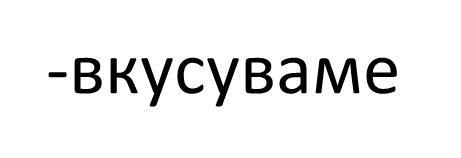 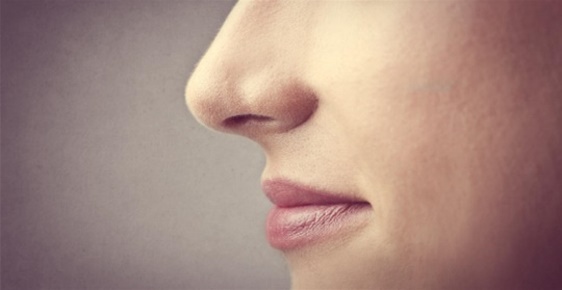 Сетилото за допир се наоѓа во кожата, на врвовите на прстите па дури и на усните.
Со сетилото за допир можеме да почувствуваме какви се предметите околу нас.

Текстура ( мазни или рапави) 
                     
Состојба (меко, течно, тврдо)

Температура (топло, ладно)
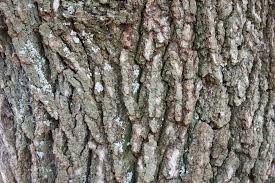 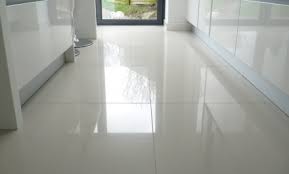 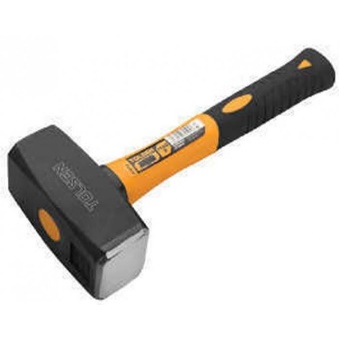 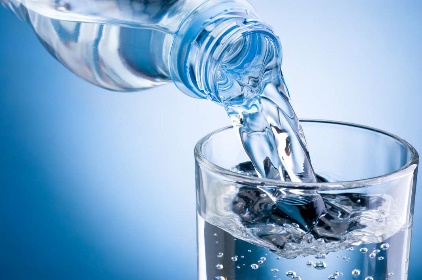 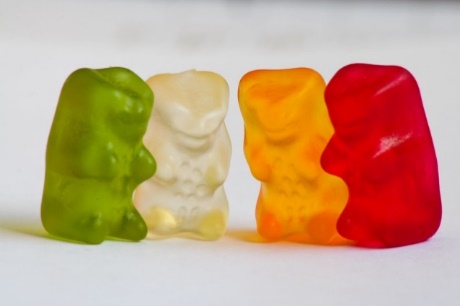 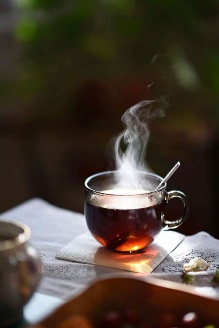 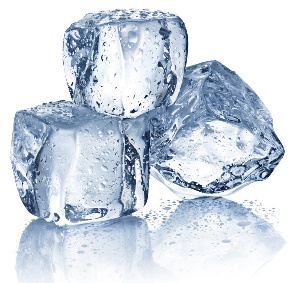 Вкус
Со јазикот дознаваме која храна е блага, а која лута, солена, горчлива, кисела .
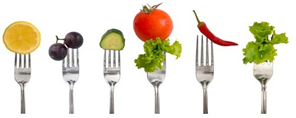 Да направиме заедно овошна салата
Состојки
Размисли кои состојки ќе ги употребиш, потоа нацртај ги и запиши каков е вкусот на салатата.
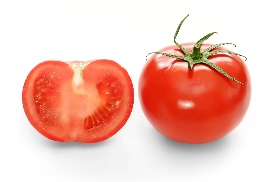 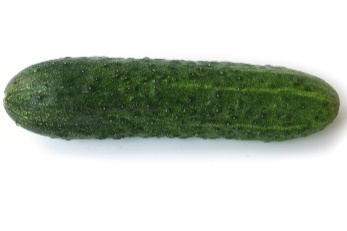 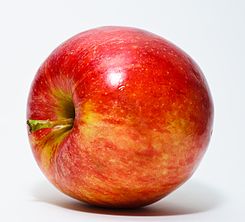 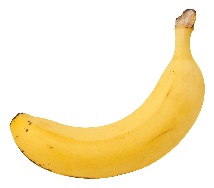 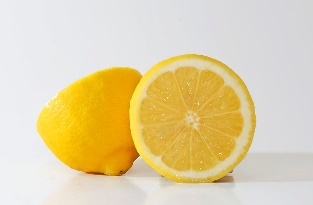 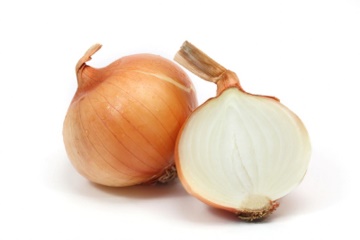 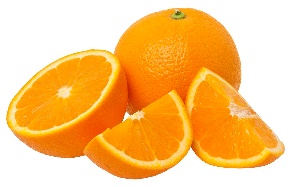 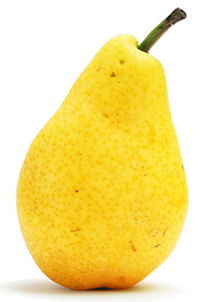 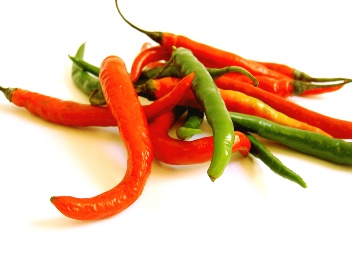 Различните вкусови ги чувствуваме на различни делови од јазикот
Како можеш да ги одредиш боите?
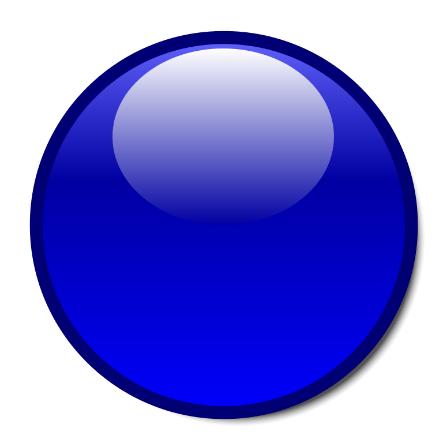 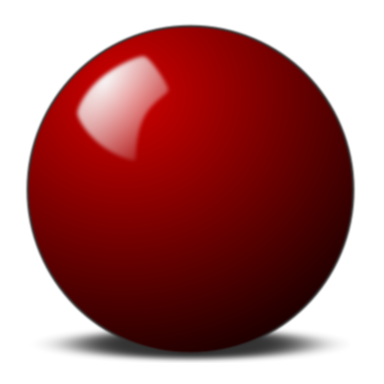 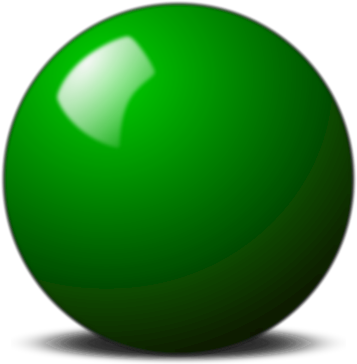 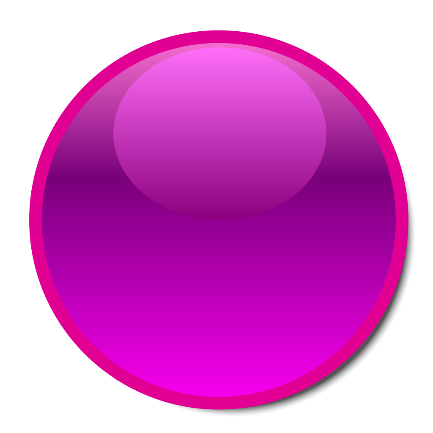 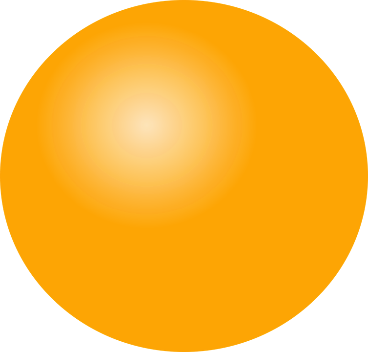 Со помош на сетилото за вид кое е сместено во окото ние можеме да ги распознаваме предметите и појавите.
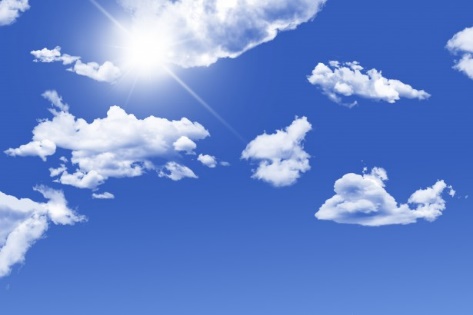 Да откриеме какви се тие по:
форма
боја
големина 
и други особини за нив.
Небото е сино


Тревата е зелена


Сонцето е жолто
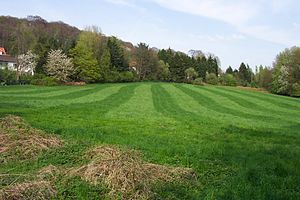 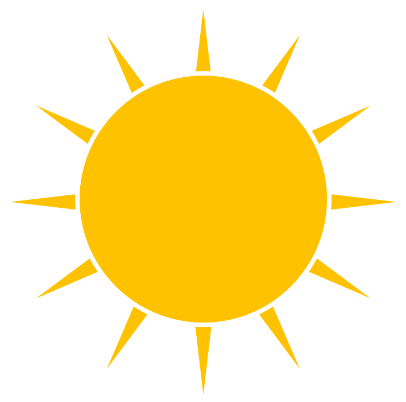 ОУ ,, Елпида Караманди” БитолаОдд. наставник Ивана Наумовска